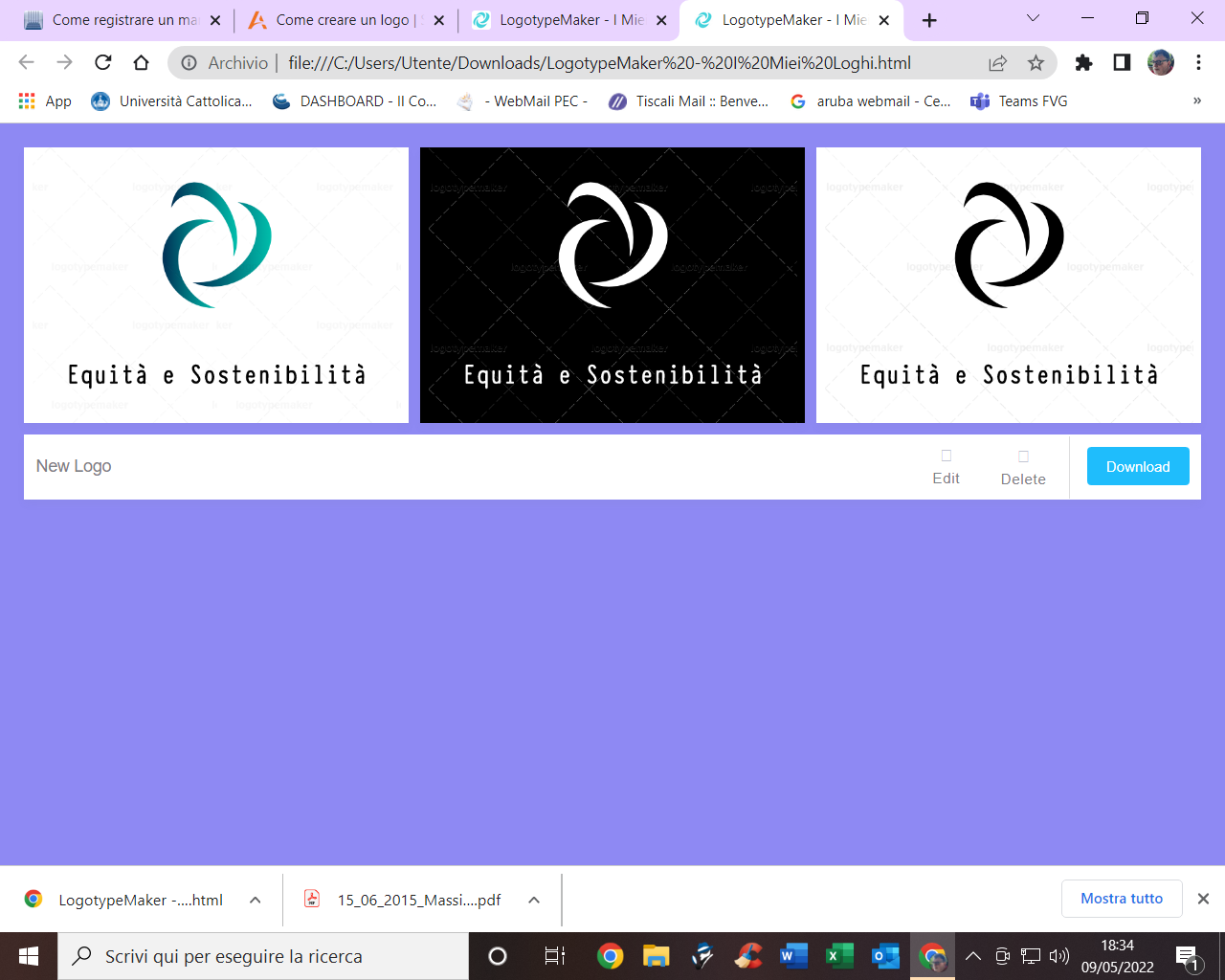 Equità e Sostenibilità®
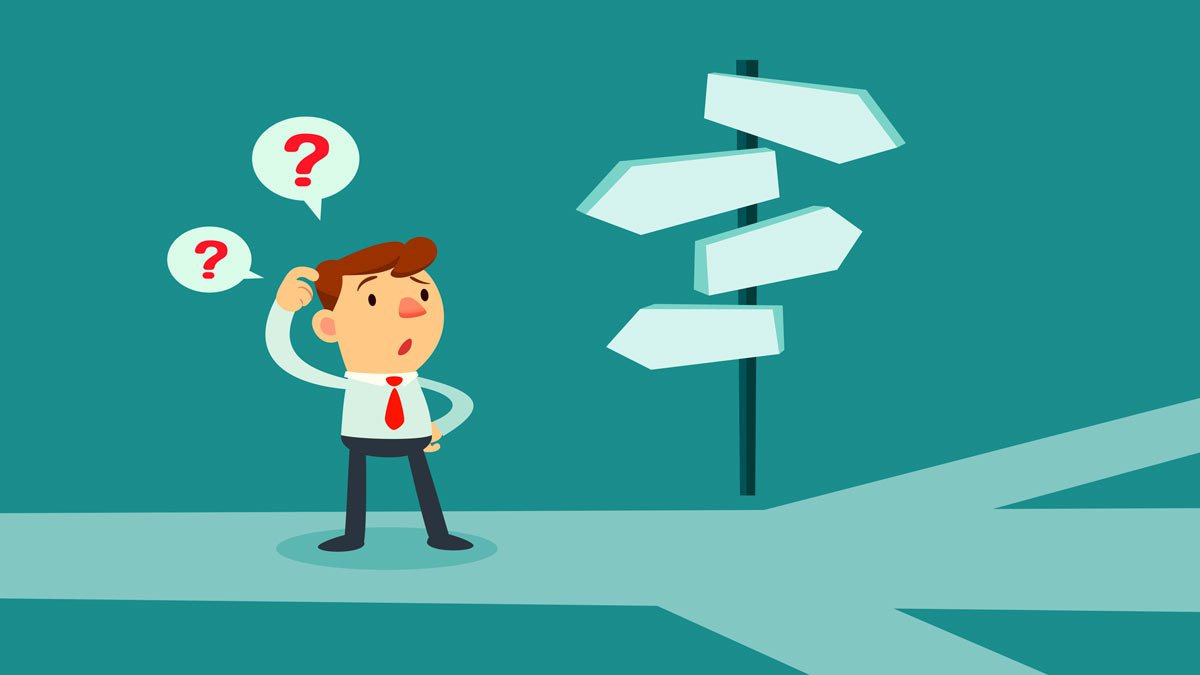 Transizione … Cambiamento
Passaggio da una situazione a un'altra, sia in senso statico, come condizione intermedia definita, che in senso dinamico in quanto implichi l'idea di un'evoluzione in atto.
Transizione energetica: il personale è l’energia dell’organizzazione e la dimensione del gruppo è la scelta ecologica.
E’ necessario fare le cose utili che servono.
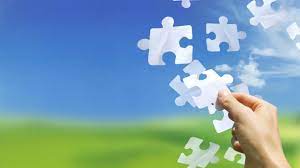 Ingaggiare le personeIl collaboratore che si sente coinvolto negli obiettivi dell'azienda e ne condivide i valori.Il processo di coinvolgimento delle persone è importante quanto il servizio fornito ed è la chiave che ne consente l’impiego.
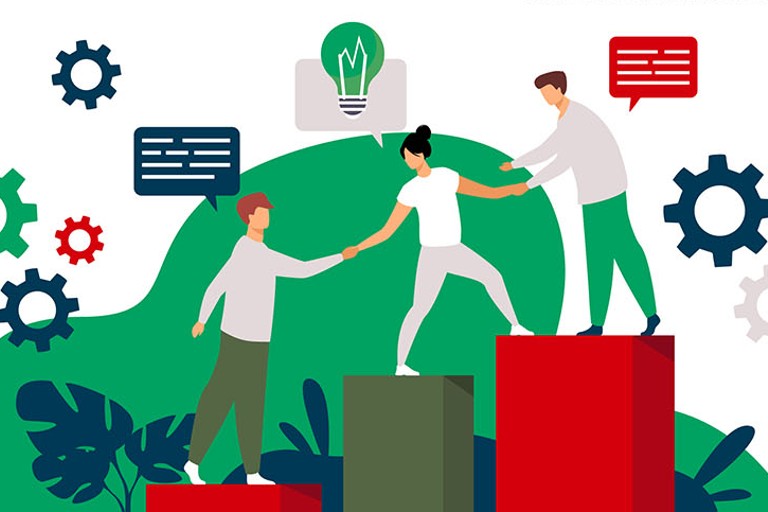 Attrattività
Reclutamento
Motivazione
Soft skills
I valori e i principi della Squadra coincidono con gli obiettivi dell’organizzazione (Mission – Vision)
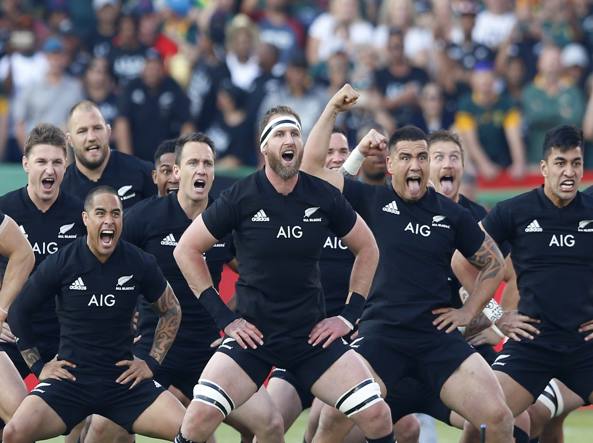 La squadra deve trovare il senso del 
suo esistere altrimenti non sarà mai 
efficace.
RELAZIONI si può sopravvivere solo se si intessono relazioni
PROSSIMITA’ è il contrario di distanziamento sociale (sussidiarietà)
FIDUCIA parte dal fatto che ci sia uno spazio di discrezionalità
I valori e i principi fanno da cornice
Stabilire gli accordi con la squadra:l’attenzione viene concentrata sui risultati e non sui metodi.
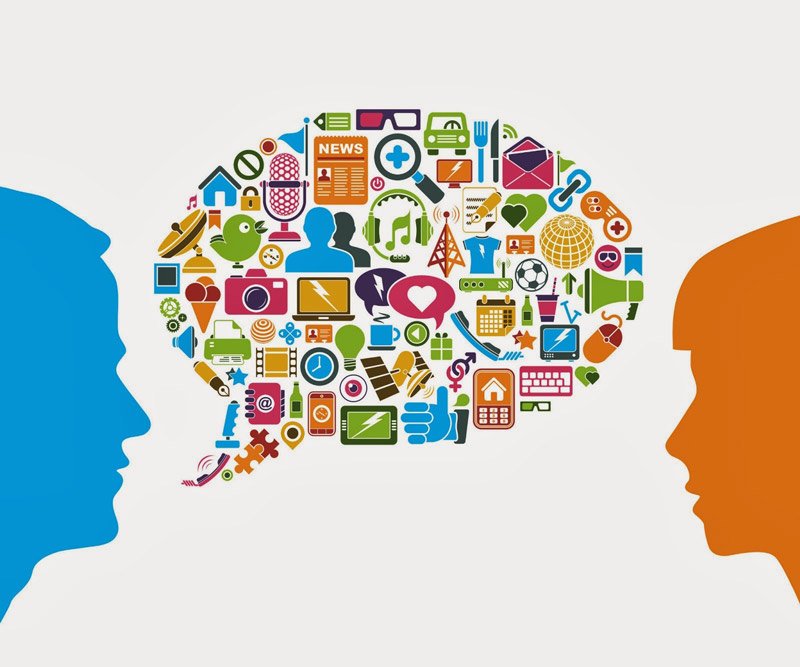 Comunicazione
Fiducia
Motivazione
Leadership
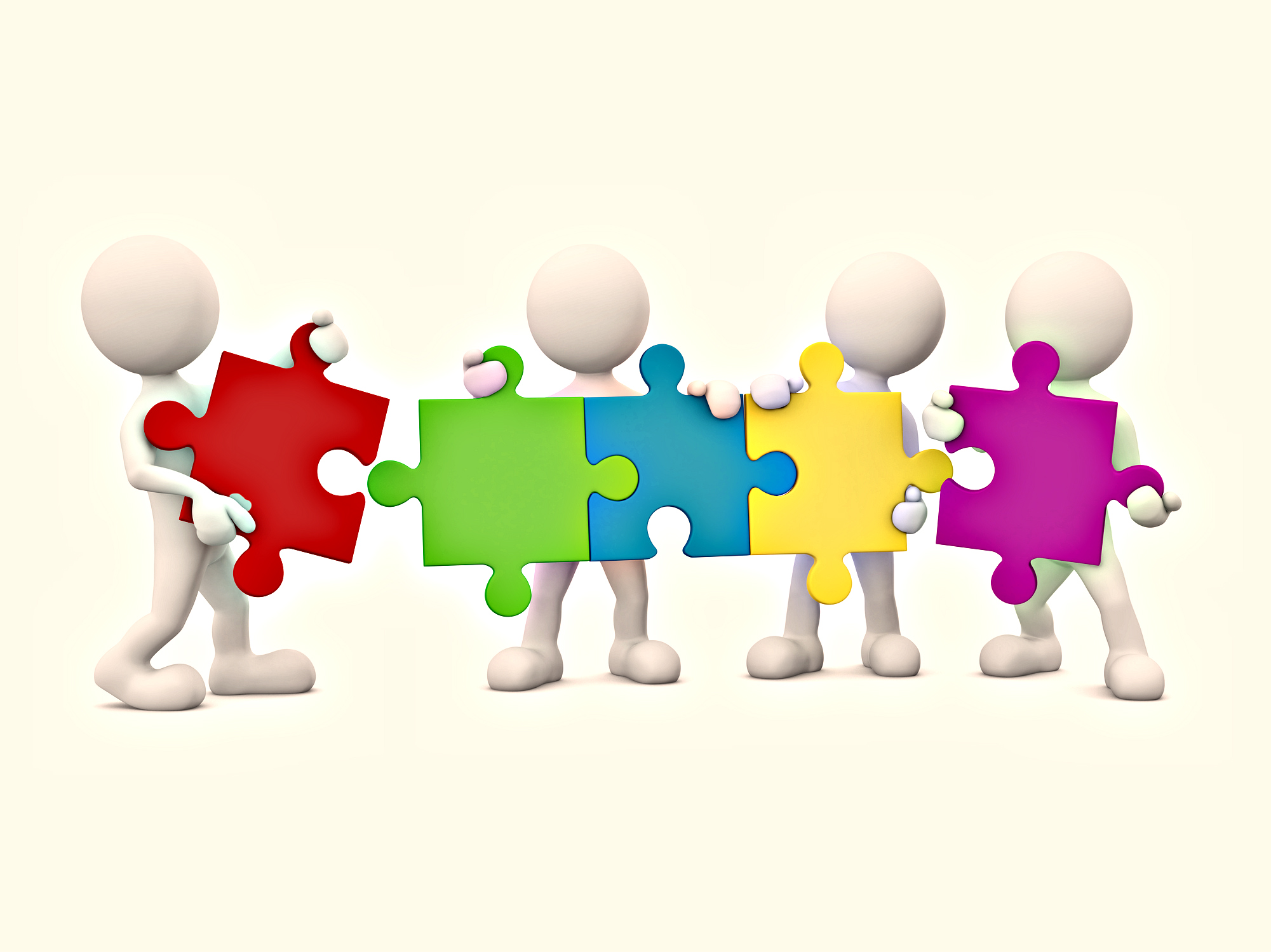 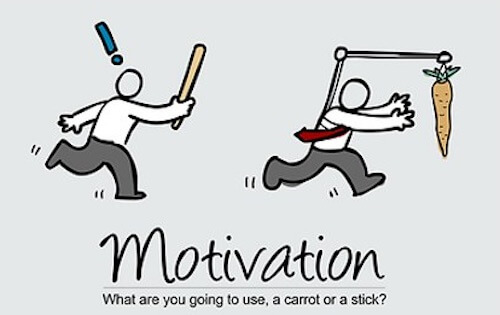 Uscire fuori dagli schemi
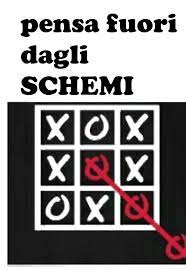 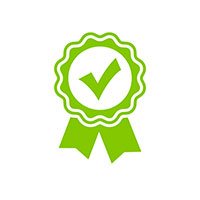 Investire nei modelli di Qualità
«Tutto ciò che era necessario dire è già stato detto: ma visto che nessuno stava a sentire, bisogna ripetere di nuovo ogni cosa»
André Gide – Premio Nobel Letteratura 1947
Rinascere Divergevano due strade in un bosco, e io…Io, presi la meno battuta; e di qui tutta la mia differenza è venuta. Robert Frost
SMART
PROATTIVA
Transizione
Il vero cambiamento proviene dall’interno e agisce verso l’esterno

 «Ciò che facciamo con persistenza e tenacia diventa più facile, non perché sia cambiata la natura del compito, ma perché la nostra capacità di fare è cresciuta.» 
R. W. Emerson